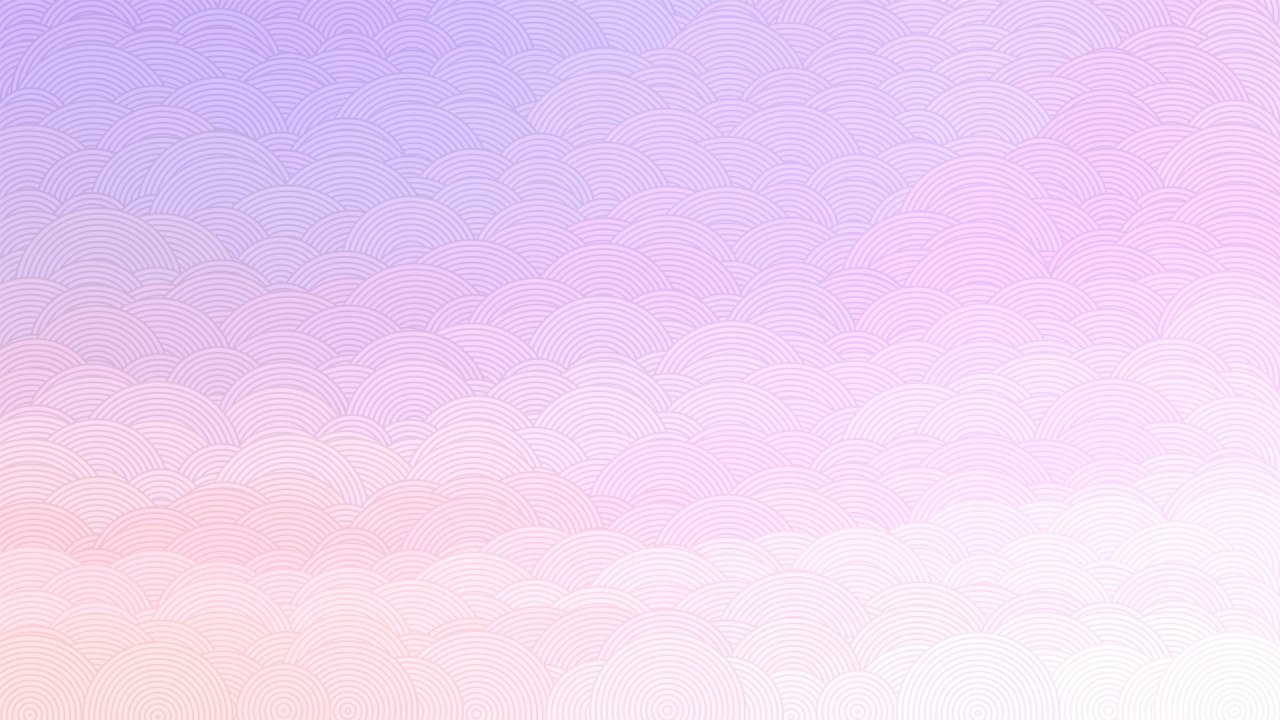 Подготовка почвы для посадки растений
Тема « Удобрения»
Группа профессионального обучения.



Учитель: Полянская А.Н.
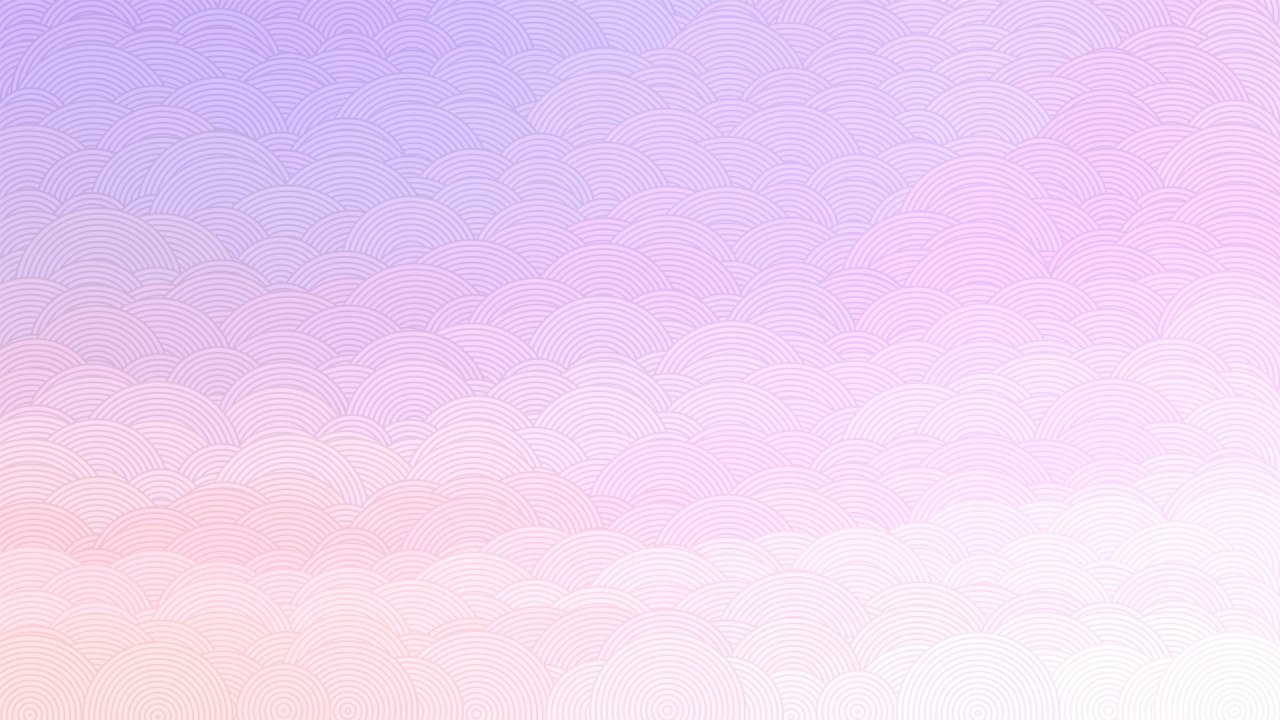 Любым растениям периодически нужны подкормки. Используют два вида средств: органические и минеральные, они имеют большое значение для роста и развития культур.
Удобрения - это вещества для питания растений и повышения плодородности почвы. Их действие обусловлено тем, что они обеспечивают культуры одним или несколькими компонентами, необходимыми для их полноценного роста и развития.
Для того чтобы повысить урожайность и устойчивость растений к болезням и вредителям используют удобрения. При их грамотном применении можно ежегодно получать богатые урожаи, укреплять иммунную систему сельскохозяйственных культур и улучшать состояние почвы, из которой растения получают все необходимые вещества для своего развития. Если они отсутствуют или их не хватает, рост посевов замедляется. Они становятся слабыми, чаще страдают от вредителей, бактериальных или грибковых заболеваний.
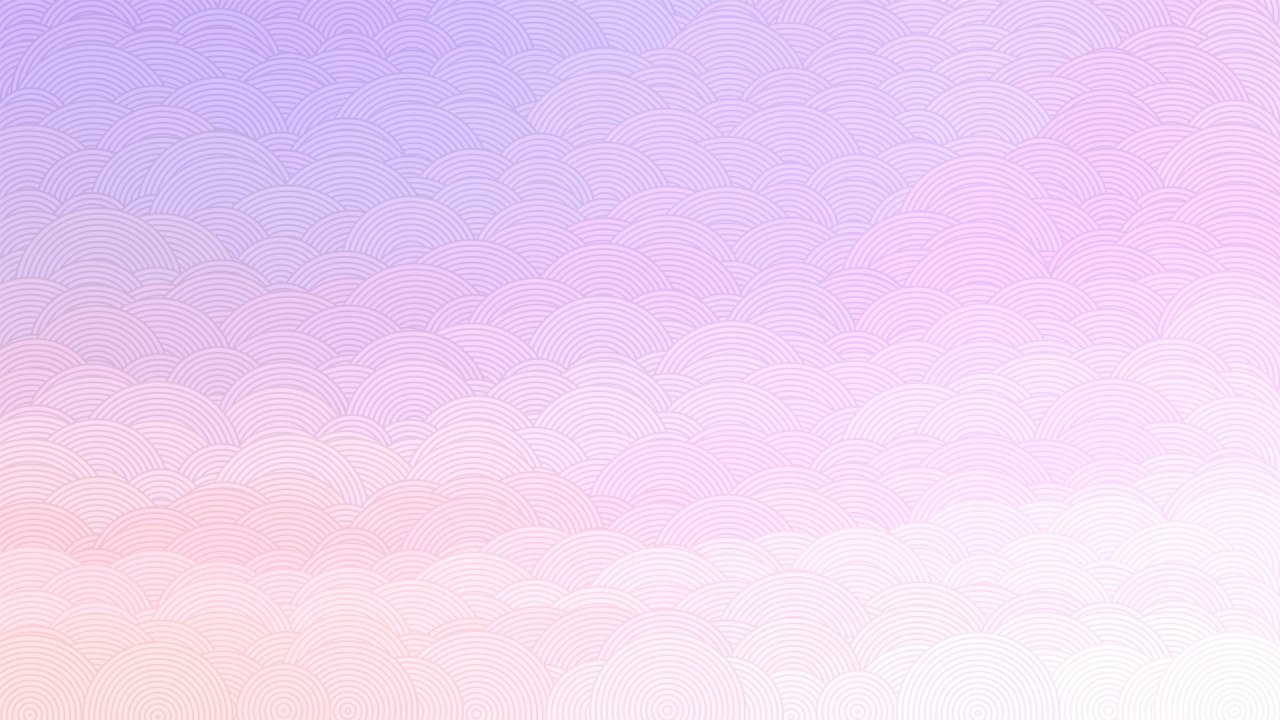 Классификация удобрений
В продаже можно найти подкормки в разных формах и с разным составом. Существуют удобрения, разработанные специально для семян или рассады, а также для отдельных видов и сортов растений.
По характеру воздействия на почву и питательному режиму растений различают прямые и косвенные удобрения.
ПРЯМЫЕ наполняют посевы питательными веществами (азот, фосфор, калий, микроэлементы). К этой группе относятся многие минеральные и органические удобрения.
КОСВЕННЫЕ улучшают свойства грунта, мобилизуют имеющиеся в ней питательные вещества. К этой группе относятся бактериальные удобрения, которые ускоряют биологические процессы в почве.
По способу производства удобрения делятся на промышленные и местные.
Промышленные - это минеральные подкормки, произведенные на заводах.
Местные - полученные в местах использования, непосредственно на фермах или рядом с ними. К этой группе относятся навоз и навозная жижа, птичий помет, компост, торф, зола, известковые удобрения.
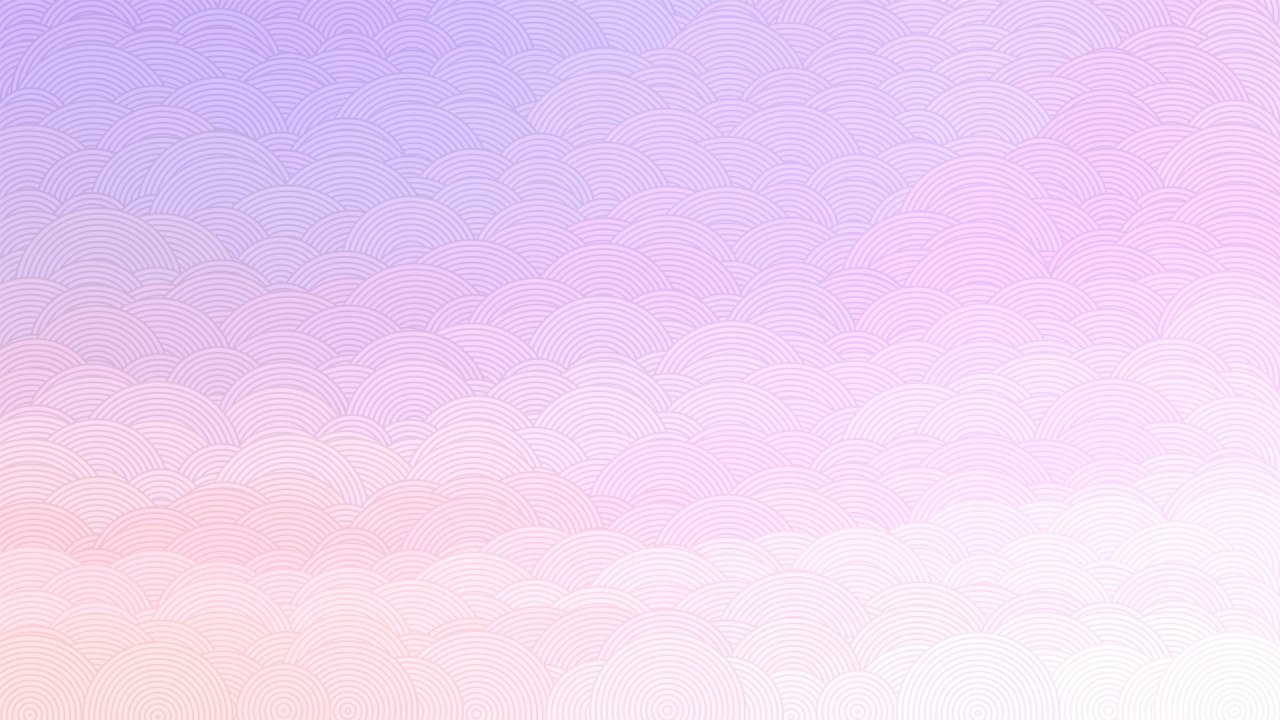 Классификация удобрений

По химическому составу
Подкормки бывают органические и неорганические (они же – минеральные). К первым относятся продукты животного или растительного происхождения. Это перегной, торф навоз, компост и так далее. Минеральные удобрения имеют искусственное происхождение – нитраты, фосфаты, хлориды.
Минеральные
Минеральные — это неорганические соединения (чаще всего соли минералов), полученные путем механической или химической обработки. Могут быть простыми (содержать один из элементов — азот, фосфор или калий) либо комплексными. Удобрения на минеральной основе имеют множество плюсов. Например, формируют устойчивость растений к заболеваниям и вредителям.
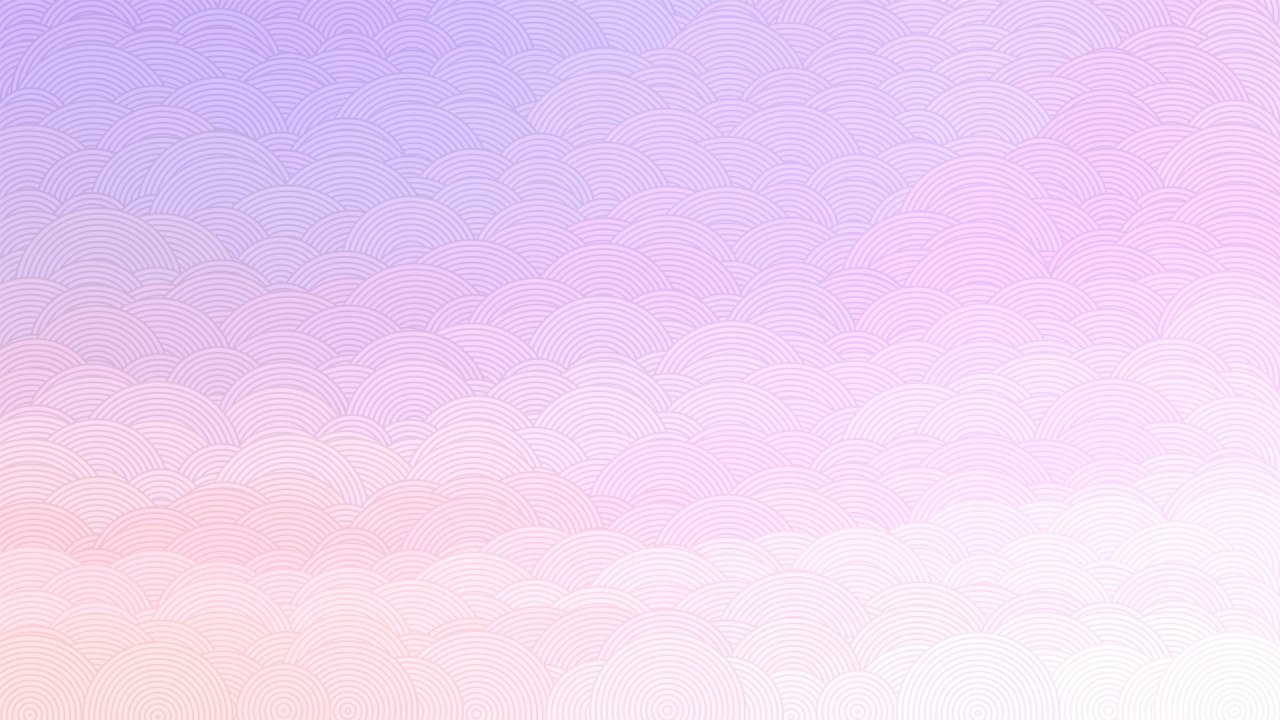 Классификация удобрений
Азотные
Они способствуют наращиванию растением зелёной массы. Широко применяется аммиачная селитра. Она позволяет не только набирать зелёную массу, но и справляться с некоторыми болезнями. Норма внесения: 10 г на кв.м перед посевом семян, 1 г при подкормке уже взрослых растений.
Фосфорные
Фосфорные удобрения бывают простые и двойные (суперфосфатные, фосфорная мука). Фосфор способствует росту растений, особенно их корней, образованию цветочных почек и плодов, повышает устойчивость к низким температурам. Эти удобрения в основном вносят во время осенней перекопки почвы в саду и огороде.
Калийные
Используются для укрепления иммунитета растения, ускорения цветения и быстрого сбора урожая. Особой популярностью пользуется хлористый калий. Так как хлор вреден для растений, вносить такие удобрения нужно заранее – перед перекопкой почвы осенью, при подготовке поля или участка к зиме.
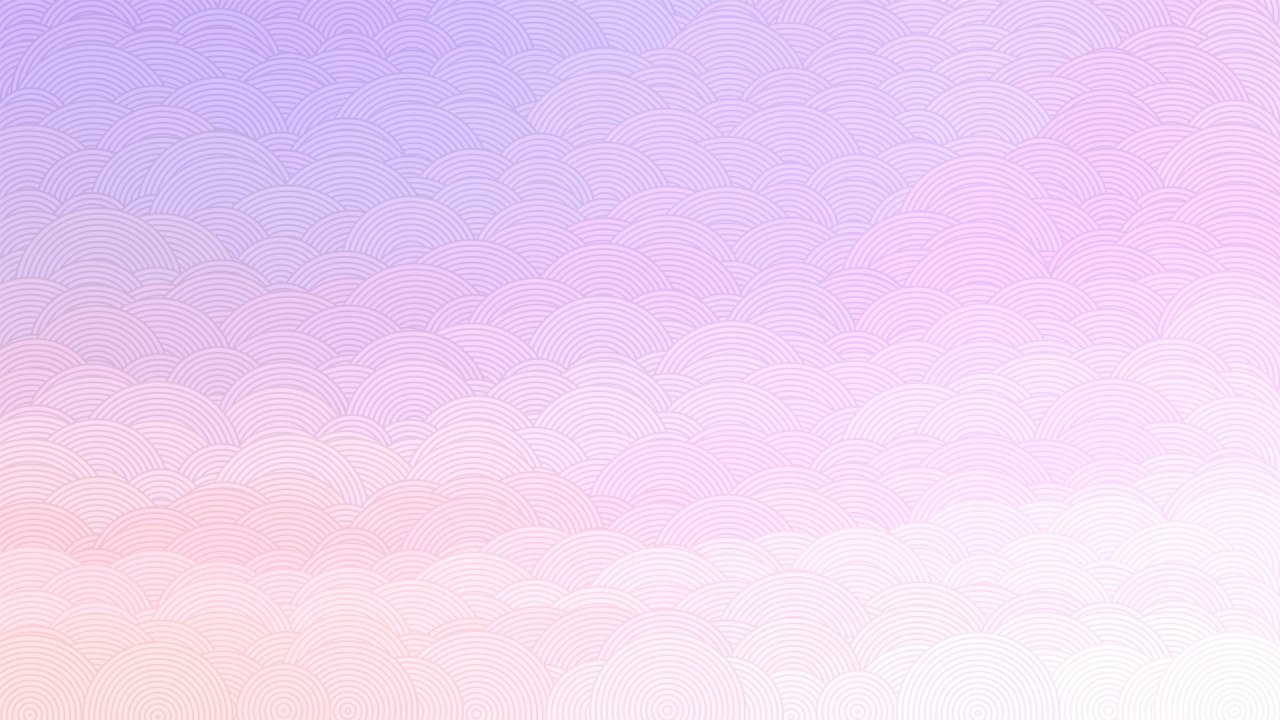 Классификация удобрений

Органические
Органические — смесь растительных остатков и результатов деятельности живых организмов (крупного рогатого скота, птиц, дождевых червей). Они улучшают структуру почвы и повышают ее плодородность за счет естественной работы живых микроорганизмов. Но в то же время органика не позволяет регулировать баланс всех необходимых питательных веществ. Поэтому такие подкормки следует чередовать с минеральными.
Навоз
Навоз пригоден для удобрения сада и грядок только в полузрелом или перезрелом (перегнойном) виде. Свежий содержит органические вещества в форме, которая не усваивается растениями, выделяет ядовитый для них газ, а также содержит большое количество семян сорняков, которые могут прорасти.
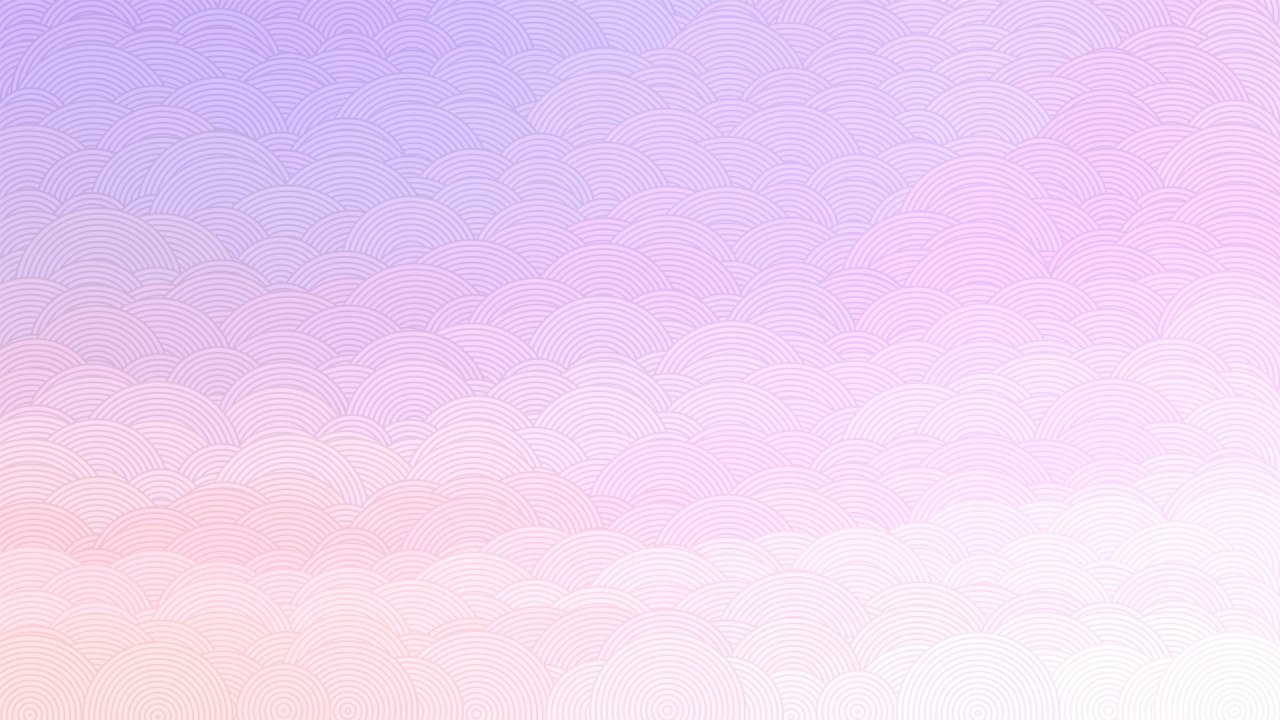 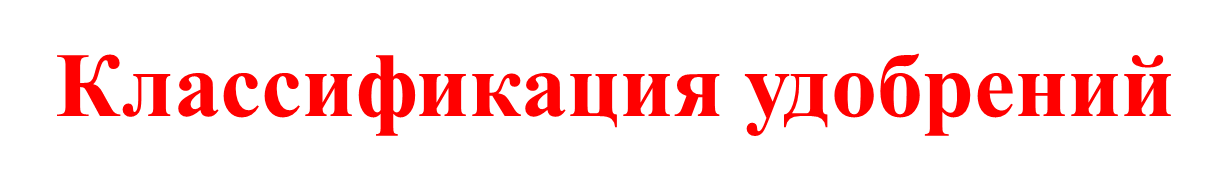 Древесная кора и опилки
Для улучшения свойств почвы на участке в грунт можно внести измельченную кору и опилки. Для этого куски размером 10-30 мм укладывают в штабеля, в которые послойно вносят раствор удобрения (на 1 ц коры - 0,9-1 кг аммиачной селитры или 0,7-0,8 кг мочевины и 0,2 кг суперфосфата).

Компосты
Компост - это самое популярное удобрение, которое можно приготовить из растительных отходов и остатков. Ветки, опилки, ботву растений, сорняки и другое органическое сырье складывают слоями в кучу, присыпают почвой, навозом и смачивают водой или навозной жижей. Для лучшего загущения компост периодически разгребают лопатой. В зависимости от используемого сырья он будет готов через 0,5-1,5 года. Это самый естественный и безвредный способ подкормить растения.
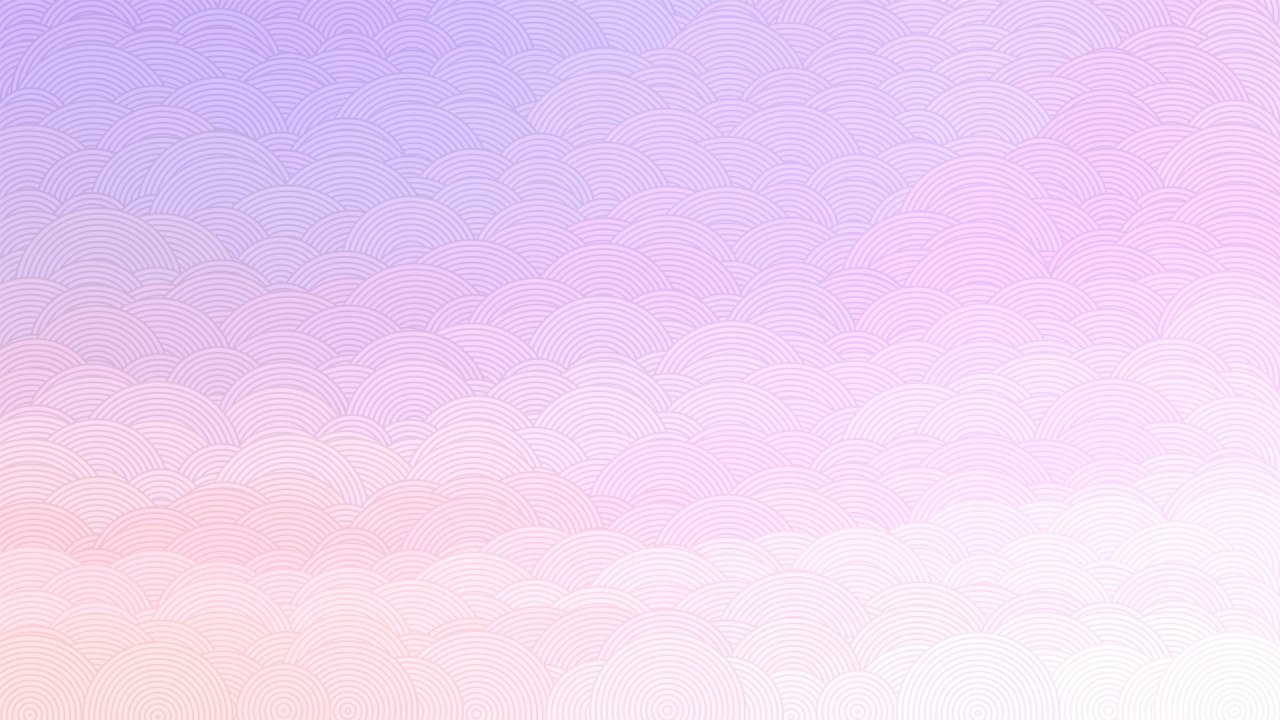 Способы внесения удобрений
Существуют корневые и некорневые подкормки. Первая проводится двумя способами: поверхностно и внутрипочвенно. 
Поверхностный способ используется для сплошного посева сельскохозяйственных культур, осуществляемого методом разбрасывания. Внутрипочвенный - путем внесения удобрений непосредственно в зону, доступную для корней. Для подкормки корней рекомендуется использовать легкорастворимые азотные удобрения, богатые этим элементом органические вещества (птичий помет, навоз).
При внекорневой подкормке питательные вещества усваиваются путем их поглощения листьями растений. Наряду с обработкой семян это наиболее экономичный и рекомендуемый метод внесения. Для некорневых подкормок используются азотные удобрения.
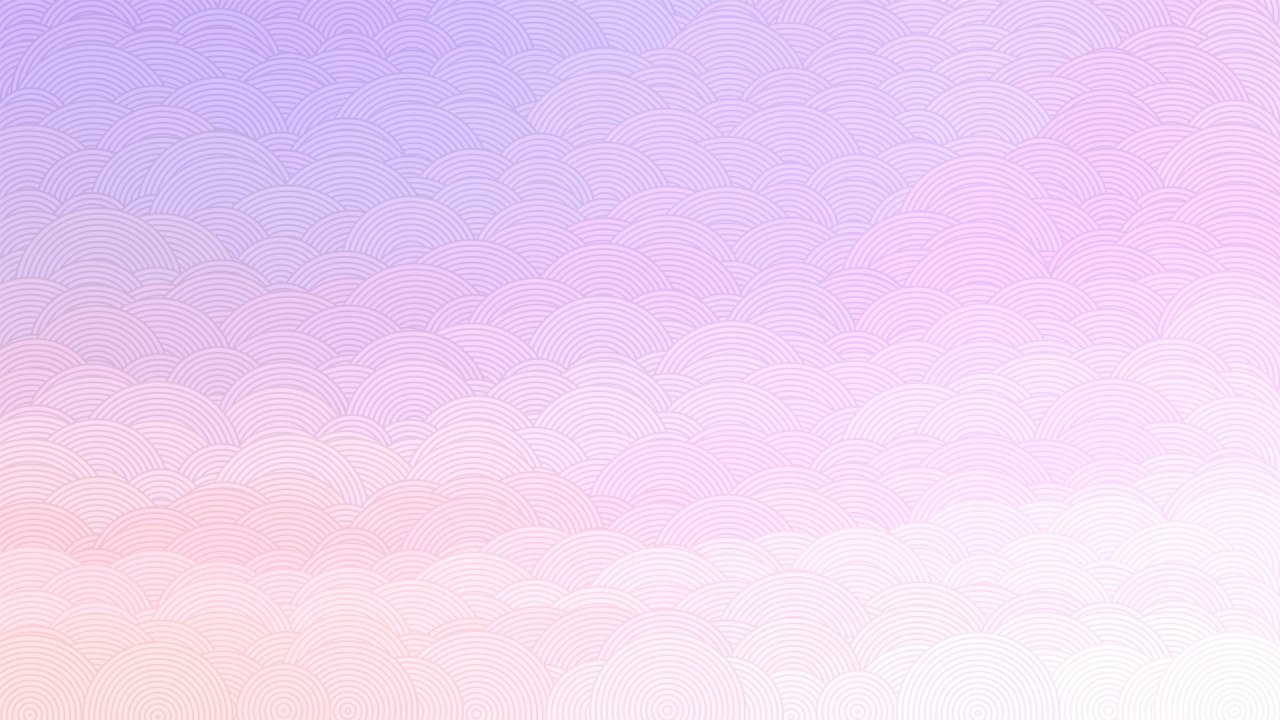 Польза и вред удобрений
Минеральные удобрения провоцируют вымывание из почвы кальция, магния, цинка, меди, марганца и т.д., это влияет на процессы фотосинтеза, снижает устойчивость растений к болезням. Применение удобрений приводит к уплотнению почвы, уменьшению ее пористости и снижению доли зернистых заполнителей. Повышая урожайность сельскохозяйственных культур, минеральные удобрения влияют на их качество. В растениях содержание углеводов уменьшается, а количество сырого белка увеличивается. В картофеле снижается содержание крахмала, а в злаках изменяется аминокислотный состав, т.е. становится меньше питательная ценность белка.
Однако у таких удобрений есть и достоинства:
заметное увеличение урожайности;
улучшение внешнего вида, характеристик получаемых культур;
устойчивость растений к различным вредителям и болезням;
общая доступность и относительная простота хранения.
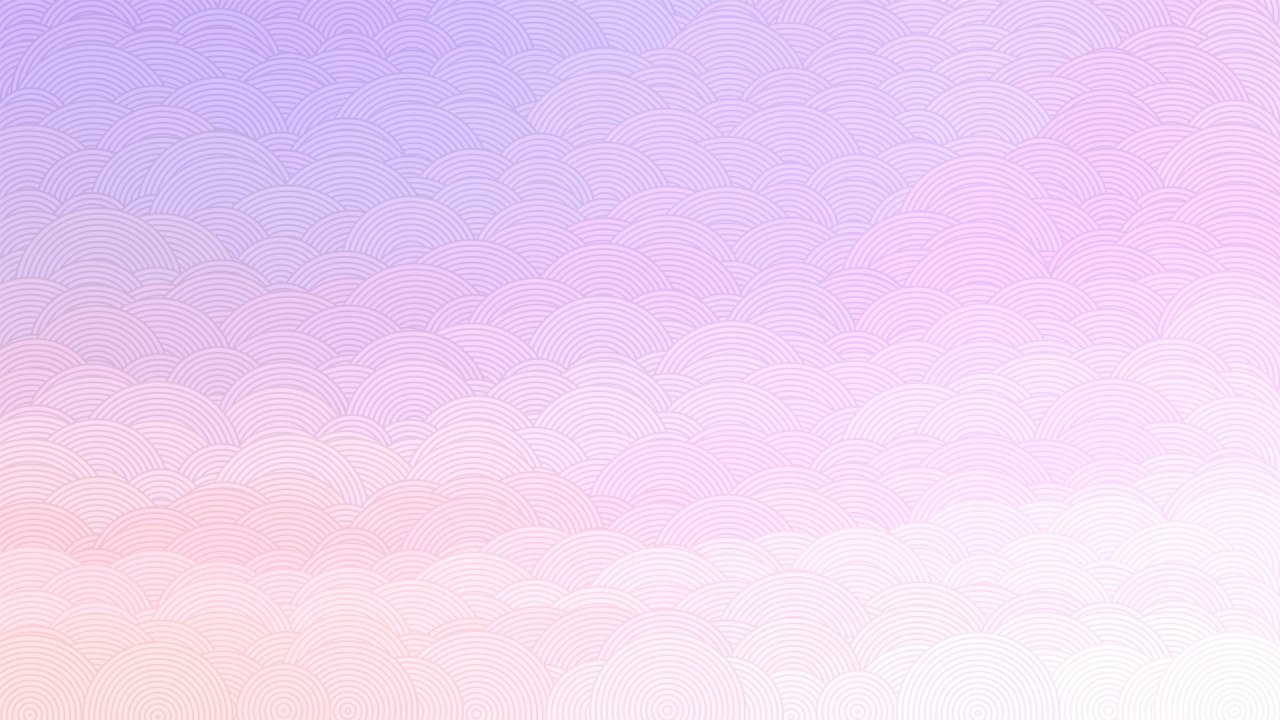 Техника безопасности при работе с 
                          удобрениями                                
Пестициды могут попадать в организм человека не только через дыхательные пути, но и непосредственно через неповрежденную кожу и слизистые оболочки глаз, через пищеварительный канал.
Пестициды и минеральные удобрения должны хранятся в отдельных помещениях. Вместе с ними нельзя хранить химические консерванты для кормов, кормовые добавки, продукты питания, зерно, топливо, масла, одежду.
Для профилактики отравления химическими веществами важны режим и состав питания, соблюдение правил личной гигиены. Токсичные вещества легче всасываются в кровь при отсутствии пищи в желудке, поэтому для тех, кто постоянно работает с удобрениями, в рацион должны входить продукты, в составе которых содержатся компоненты с обволакивающими свойствами (крахмал, желатин и т.д.) - они препятствуют всасыванию ядов.
После работы с пестицидами и минеральными удобрениями следует принять душ. Запрещается пить или есть во время работы с химическими веществами.
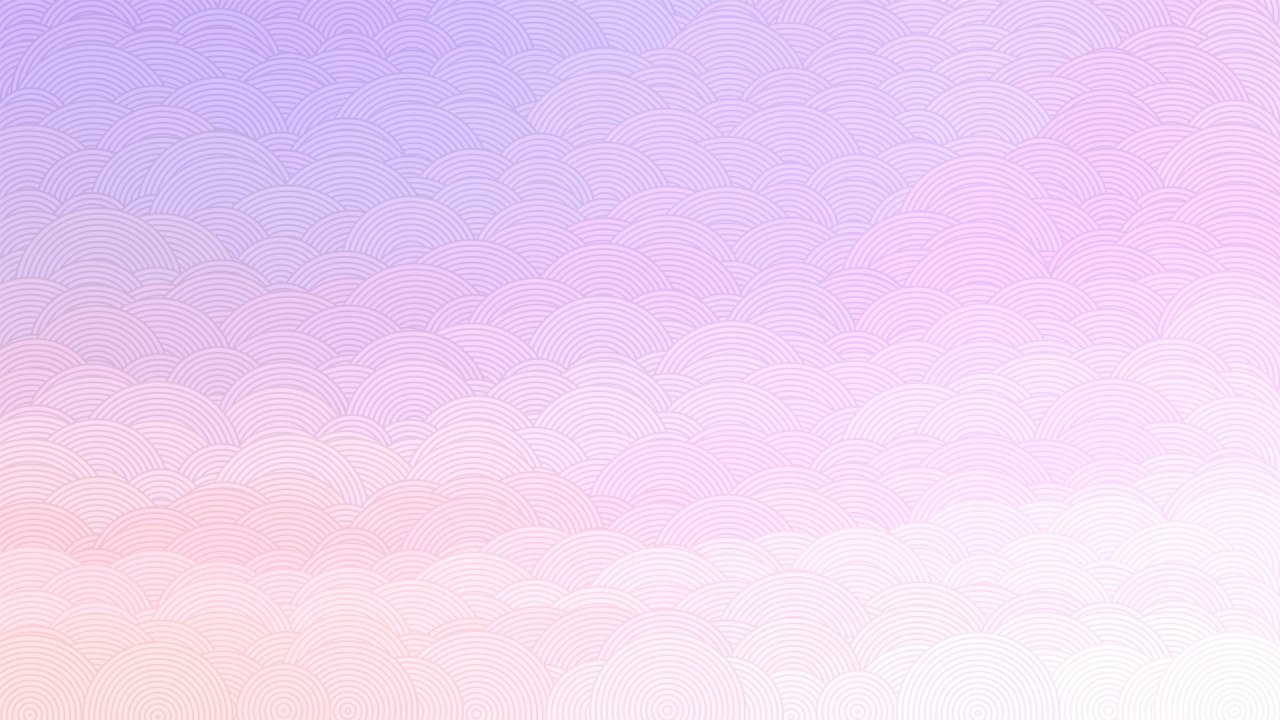 ЗАДАНИЕ
1.Записать в тетради все части темы
2.Прочитать. Пересказать.
3.Найти картинки любых удобрений, зарисовать, дать характеристику.